Examination of Coordination
Coordination

 “Execute smooth, accurate and controlled motor response”
Dexterity
Agility 

The purpose of the coordination examination 
 
Timing , sequence, Speed and Rhythm
Muscle activity 
Ability of muscle or group to work together
Level of skills
Ability to initiate , control and  terminate movement 
Effects of interventions
Cerebellum
Basal ganglia

 Gross motor
Fine motor 

Before assessing coordination 
Motor control
Sensation
CEREBELLUM
The primary function of the cerebellum is regulation of movement, postural control, and muscle tone.
error-correcting mechanism.
 The cerebellum compares the commands for the intended movement transmitted from the motor cortex with the actual motor performance of the body segment.
This feedback provides continual input regarding posture and balance, as well as position, rate, rhythm, and force of slow movements of peripheral body segments. If ???
This CNS analysis of movement information, determination of level of accuracy, and provision for error correction is referred to as a closed-loop system.
Stereotypical movements (e.g., gait activities) and rapid, short-duration movements, which do not allow sufficient time for feedback to occur, are believed to be controlled by an open-loop system.
BASAL GANGLIA
The basal ganglia are a group of nuclei located at the base of the cerebral cortex. he three main nuclei of the basal ganglia are the caudate nucleus, the putamen, and the globus pallidus. hese nuclei have close anatomical and functional connections with two other subcortical nuclei that are also frequently considered as part of the basal ganglia: the subthalamic nucleus and the substantia nigra.
Functions of basal ganglia
These include the initiation and regulation of gross intentional movements, planning and execution of complex motor responses, facilitation of desired motor responses while selectively inhibiting others, and the ability to accomplish automatic movements and postural adjustments.
 In addition, the basal ganglia play an important role in maintaining normal background muscle tone.
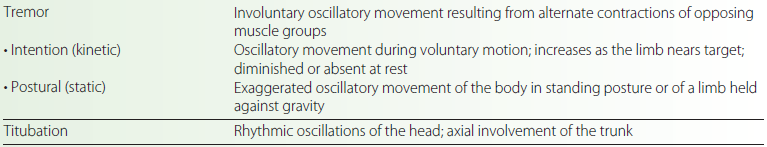 Equilibrium (Balance) test 
Static and dynamic 
Standing upright 

Non Equilibrium test  
Static and dynamic in sitting 
Fine and Gross movement
Non equilibrium coordination test
Finger to nose
Finger to finger
Alternative nose and finger
Hand Tapping
Rebound test
Heel to heel 
Heel to shin 
Drawing a circle L.E
Etc
Grading
4=	Normal performance
3= 	minimal impairment slightly less than normal speed, require supervision 
2=	moderate impairment slow, unsteady , moderate contact guarding 
1=	severe impairment not complete activity
0= 	activity impossible
EXAMINATION OF POSTURALCONTROL AND BALANCE
Balance is the condition in which all the forces acting on the body are balanced such that the centre of mass (COM) is within the stability limits, the boundaries of the base of support (BOS).
Proactive(anticipatory) postural control occurs in anticipation of internally generated, destabilizing forces imposed on the body’s own movements.
Adaptive postural control allows the individual to modify sensory and motor systems in response to changing task and environmental demands.
Reactive postural control occurs in response to external forces acting on the body (e.g., perturbations) displacing the COM or moving the BOS (e.g., moveable platform, therapy ball).
The Romberg Test is historically one of the oldest sensory tests for postural control. During the test, the patient is instructed to stand with feet together, eyes open (EO) unaided for 20 to 30 seconds. (If the patient demonstrates significant sway or instability with EO, the test is over.) The patient is then asked to stand with eyes closed (EC).
Strategies for correcting balance perturbations
STANDARDIZED INSTRUMENTS:POSTURAL CONTROL ANDBALANCE
The Berg Balance Scale
The Berg Balance Scale (BBS) developed by Berg et al180-183 is an objective measure of static and dynamic balance abilities. The scale consists of 14 functional tasks commonly performed in everyday life.
Scoring uses a five-point ordinal scale, with  scores ranging from 0 to 4.
BERG BALANCE SCALE
Patient Name: ____________________________
Date: ____________________________
Balance Item
Score (0-4)
1. Sitting unsupported _______
2. Change of position: sitting to standing _______
3. Change of position” standing to sitting _______
4. Transfers _______
5. Standing unsupported _______
6. Standing with eyes closed _______
7. Standing with feet together _______
8. Tandem standing _______
9. Standing on one leg _______
10. Turning trunk (feet fixed) _______
11. Retrieving objects from floor _______
12. Turning 360 degrees _______
13. Stool stepping _______
14. Reaching forward while standing _______
TOTAL (0–56): _______
Interpretation
0–20, wheelchair bound
21–40, walking with assistance
41–56, independent
The Functional Reach Test (FR) was developed by Duncan et al to provide a quick screen of balance problems in older adults. It is the maximal distance one can reach forward beyond arm’s length while maintaining a fixed BOS in the standing position.
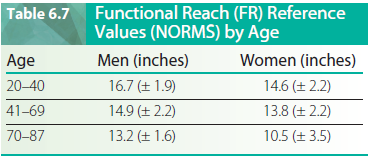 Timed Get Up and Go Test
The Get Up and Go (GUG) Test developed by Mathias et al is a quick measure of dynamic balance and mobility. the patient is seated comfortably in a firm chair with arms and back resting against the chair. The patient is then instructed to rise, stand momentarily, and then walk 3 m (10 ft) toward a wall at normal walking speed, turn without touching the wall, return to the chair, turn, and sit down.